Chapter 3
Beginning Problem-Solving
Pre-Programming Solution Design Phase
Control Structures 
More on the Selection Structure
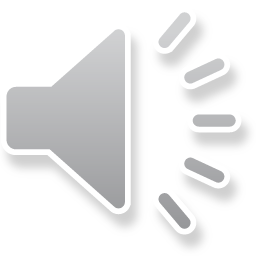 Objectives
Explain a nested selection structure in pseudocode and in a flowchart
Recognize common logic errors in selection structures
Explain the switch form of the selection structure in pseudocode and in a flowchart
2
Nested Selection Structures
Nested selection structure: 
Selection structure within another selection structure
Used when more than one decision must be made before the appropriate action can be taken
Primary decision - always made by the outer selection structure
Secondary decision -  always made by the inner (nested) selection structure
3
NESTED IF/THEN/ELSE INSTRUCTIONS
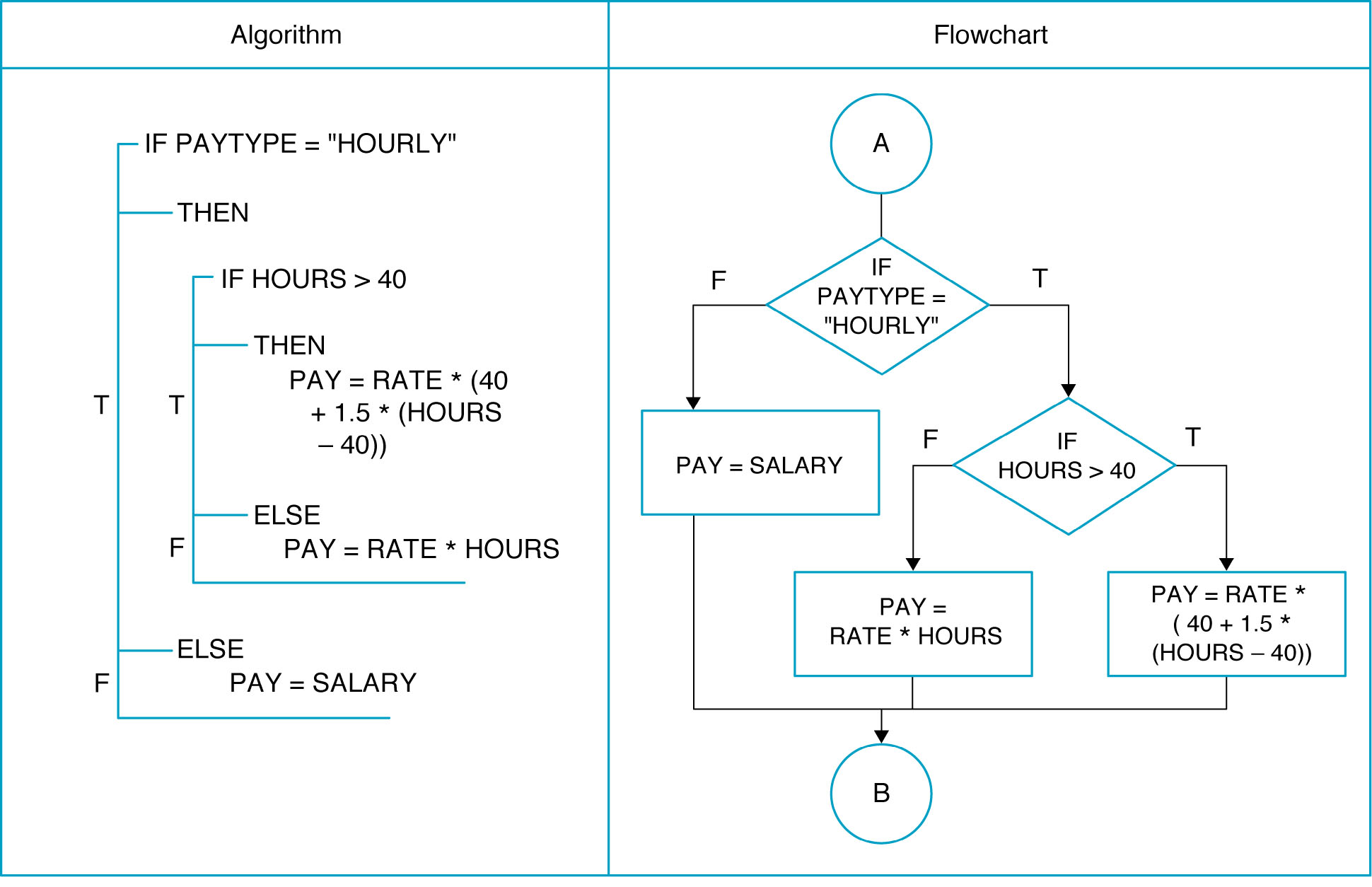 Nested Selection Structures
Programming Methodology CS 605108
5
Nested Selection Structures
Programming Methodology CS 605108
6
Logic Errors in Selection Structures
Logic errors are commonly made as a result of the following mistakes:

Using a logical operator rather than a nested selection structure
Reversing the primary and secondary decisions
Using an unnecessary nested selection structure
7
Logic Errors in Selection Structures
Programming Methodology CS 605108
8
Logic Errors in Selection Structures
Test Data for the Correct Algorithm
Test Data for first check
Status: F
Years: 4
Test Data for second check
Status: F
Years: 15
Test Data for third check
Status: P
Years: 11
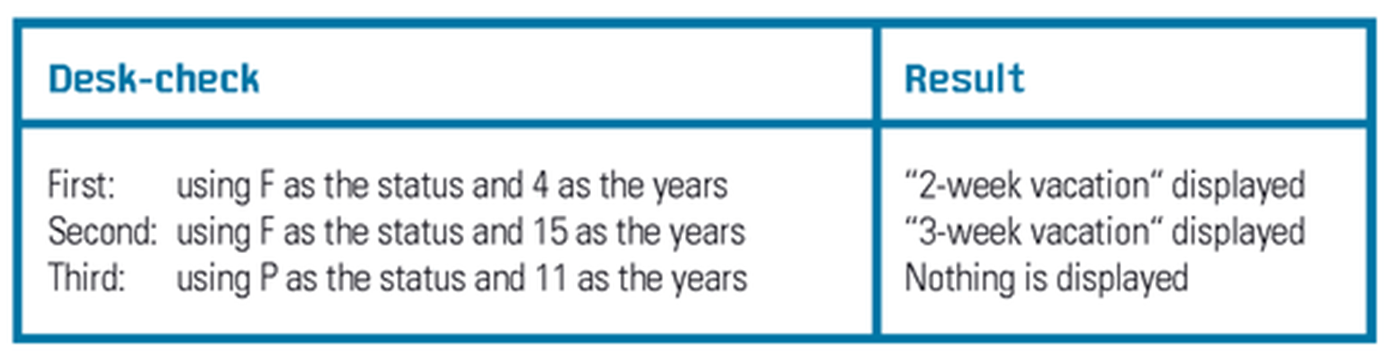 Programming Methodology CS 605108
9
Using a Logical Operator Rather Than a Nested Selection Structure
One common error made when writing selection structures is 
to use a logical operator in the outer selection structure’s condition when a nested selection structure is needed
10
Correct Algorithm and an Incorrect Algorithm Containing the First Logic Error
OUTPUT
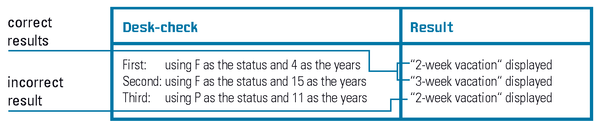 11
Reversing the Primary and Secondary Decisions
Common Error: 
putting the secondary decision in the outer selection structure, and putting the primary decision in the nested selection structure
12
Correct Algorithm and an Incorrect Algorithm Containing the Second Logic Error
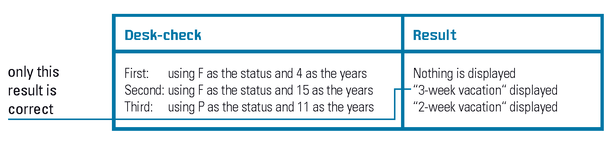 13
Using an Unnecessary Nested Selection Structure
In most cases, 
a selection structure containing this error still produces the correct results

However, it is less efficient than selection structures that are properly structured
14
Correct Algorithm and an Inefficient Algorithm Containing the Third Logic Error
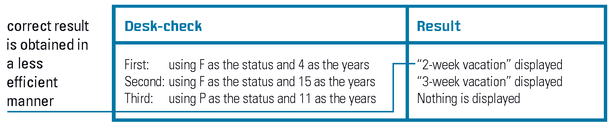 15
Using the if/else Form to Create Multiple-Path Selection Structures
Programming Methodology CS 605108
16
Two Versions of the solution to the Grade Problem
Programming Methodology CS 605108
17
Using the switch Form to Create Multiple-Path Selection Structures
Programming Methodology CS 605108
18
Results of Desk-checking the Grade Program Example
Programming Methodology CS 605108
19
Using the switch Form
Switch statement:
Begins with the switch clause, followed by an opening brace;  
Ends with a closing brace

Switch clause - composed of the keyword switch followed by a selectorExpression enclosed in parentheses

selectorExpression - can contain any combination of variables, constants, functions, methods, and operators, as long as the combination results in a value whose data type is either bool, char, short, int, or long
20
Programming Methodology CS 605108
Switch Form (Cont.)
switch(expression) { 
case x: // code block break; 
case y: // code block break; 
default: // code block break; }
Each individual clause within the switch statement contains a value, followed by a colon

Data type of the value should be compatible with the data type of the selectorExpression

Break statement -  tells the computer to leave (“break out of”) the switch statement at that point
Programming Methodology CS 605108
21
Example
int day = 4;
switch (day) 
{ case 1: Console.WriteLine("Monday"); break; 
case 2: Console.WriteLine("Tuesday"); break; 
case 3: Console.WriteLine("Wednesday"); break; 
case 4: Console.WriteLine("Thursday"); break; 
case 5: Console.WriteLine("Friday"); break; 
case 6: Console.WriteLine("Saturday"); break; 
case 7: Console.WriteLine("Sunday"); break; }
// Outputs "Thursday" (day 4)
Programming Methodology CS 605108
22
Homework
Using the Switch Form (Pseudocode) to Create Multiple-Path Selection Structures
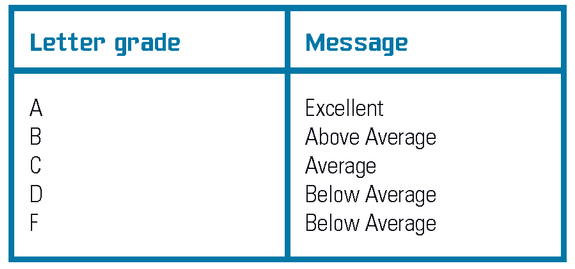 Programming Methodology CS 605108
23